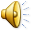 Human RightsA presentation on the importance of equality and dignity for all.
Click here
Song :
 We are the world
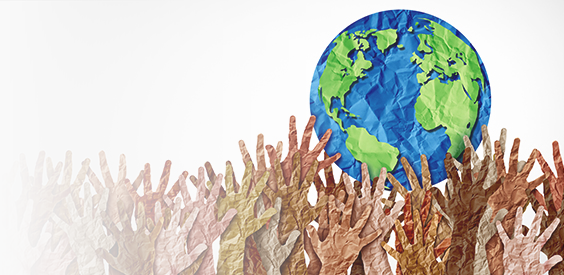 ΣΠΥΡΙΔΑΚΟΥ ΠΑΡΑΣΚΕΥΗ
ΦΛΑΜΠΟΥΡΗ ΣΤΑΥΡΟΥΛΑ
What Are Human Rights?
•Human rights are basic rights and freedoms that belong to every person in the world, from birth until death. They are based on shared values like dignity, fairness, equality, and respect.
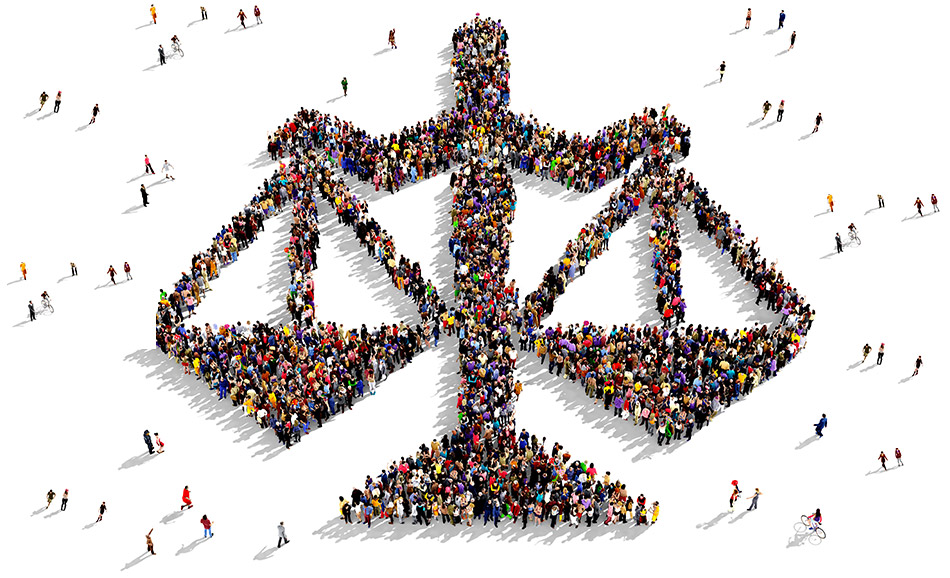 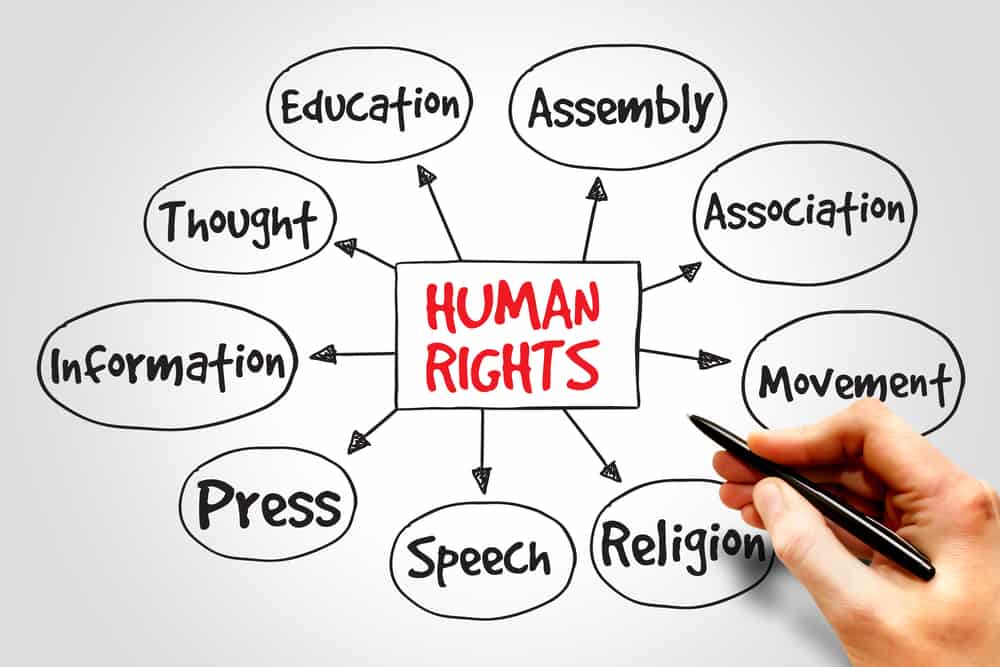 Key Principles of Human Rights
•1. Universality: Rights apply to everyone, everywhere.•2. Equality: All people are equal in dignity and rights.•3. Indivisibility: Rights are interconnected and equally important.•4. Accountability: Governments must respect and uphold rights.
Universal Declaration of Human Rights (UDHR)
•Adopted in 1948 by the United Nations General Assembly, the UDHR is a milestone document proclaiming the inalienable rights of all humans.
Current Challenges to Human Rights
Current Challenges to Human Rights•- Inequality and discrimination•- Freedom of speech and press restrictions•- Refugee and migrant crises•- Gender-based violence and inequality•- Access to education and healthcare
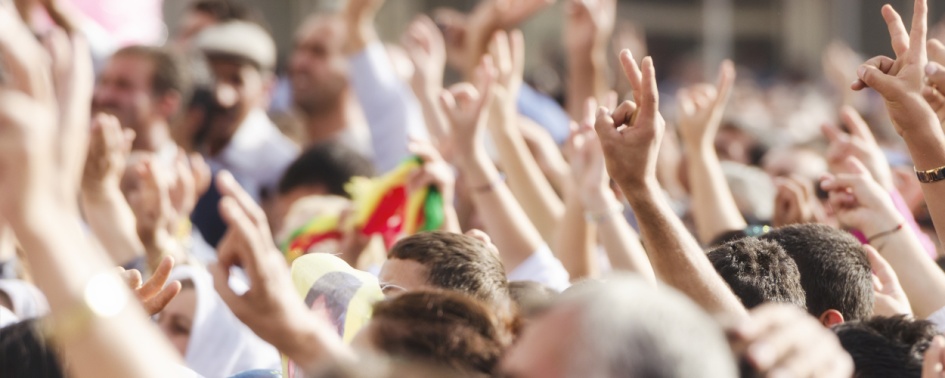 How Can We Protect Human Rights?
•- Educate yourself and others about human rights.•- Support organizations working for justice and equality.•- Advocate for fair policies and practices.•- Stand against discrimination and inequality.
Take a look
https://youtu.be/ew993Wdc0zo
sources
https://www.google.com/search?q=wikipedia&rlz=1C1CHBF_elGR1103GR1103&oq=wik&gs_lcrp=EgZjaHJvbWUqDwgBEAAYQxixAxiABBiKBTIGCAAQRRg5Mg8IARAAGEMYsQMYgAQYigUyDwgCEAAYQxixAxiABBiKBTIKCAMQABixAxiABDISCAQQLhhDGMcBGNEDGIAEGIoFMgcIBRAAGIAEMgcIBhAAGIAEMg0IBxAuGK8BGMcBGIAEMhIICBAuGEMYxwEY0QMYgAQYigXSAQk0MTMzajBqMTWoAgiwAgE&sourceid=chrome&ie=UTF-8
https://www.google.com/search?q=news&sca_esv=5e2a7261dda6c546&rlz=1C1CHBF_elGR1103GR1103&sxsrf=ADLYWILlutJ5qUkUd_dA0LGzeAUaIDw1AQ%3A1735037912505&ei=2JNqZ626HrWB9u8P9ZGH2AQ&ved=0ahUKEwithsnzn8CKAxW1gP0HHfXIAUsQ4dUDCBA&uact=5&oq=news&gs_lp=Egxnd3Mtd2l6LXNlcnAiBG5ld3MyExAAGIAEGLEDGEMYgwEYyQMYigUyCxAAGIAEGLEDGIMBMgsQABiABBixAxiDATILEAAYgAQYsQMYgwEyCxAAGIAEGJIDGIoFMgoQABiABBhDGIoFMgsQABiABBixAxiDATILEAAYgAQYsQMYgwEyEBAAGIAEGLEDGEMYgwEYigUyEBAAGIAEGLEDGEMYgwEYigVIpmZQtDhY011wAngBkAEAmAFnoAHuA6oBAzMuMrgBA8gBAPgBAZgCB6ACngSoAhHCAgoQABiwAxjWBBhHwgINEAAYgAQYsAMYQxiKBcICGRAuGIAEGLADGNEDGEMYxwEYyAMYigXYAQHCAhMQLhiABBiwAxhDGMgDGIoF2AEBwgIKECMYgAQYJxiKBcICERAuGIAEGLEDGNEDGIMBGMcBwgIOEC4YgAQYsQMY0QMYxwHCAgcQLhgnGOoCwgIHECMYJxjqAsICExAAGIAEGEMYtAIYigUY6gLYAQLCAhwQLhiABBjRAxhDGLQCGMcBGMgDGIoFGOoC2AECwgIWEC4YgAQYQxi0AhjIAxiKBRjqAtgBAsICBBAjGCfCAhYQLhiABBixAxjRAxhDGIMBGMcBGIoFwgIQEC4YgAQYsQMYQxiDARiKBZgDDPEFoc-SdtjExbuIBgGQBgy6BgQIARgIugYGCAIQARgBkgcDMy40oAe9Nw&sclient=gws-wiz-serp
THANKS FOR WATCHING AND FOR YOUR TIME!!!!
HAPPY HOLIDAYS